People We Support Awards Categories 2023

Awards Categories for Nominations
Outcome Achiever

Has someone you know been working on a specific goal that they have achieved this year?
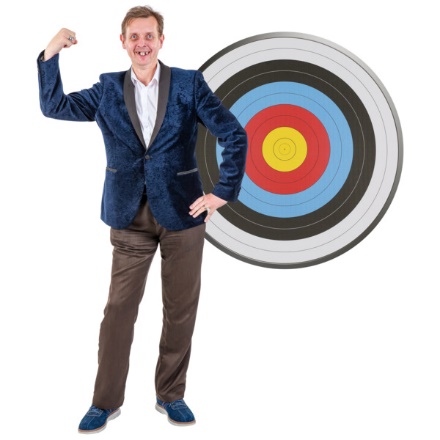 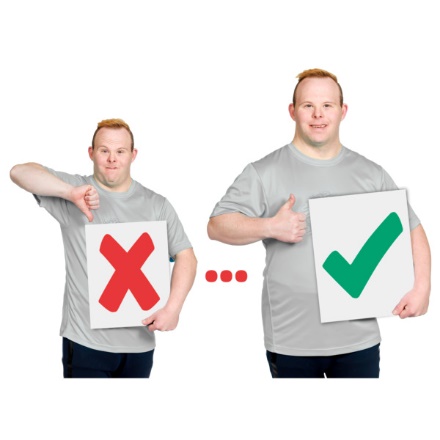 Most Improved Skill

Has someone gotten better at using a specific skill?

Maybe their communication-talking, using Makaton or writing?
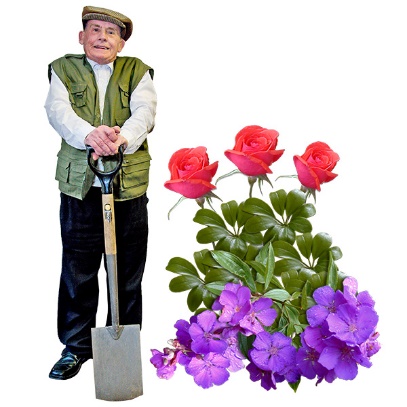 Great Gardener

Who is good at spending time in the garden? 

Who is good with growing plants?
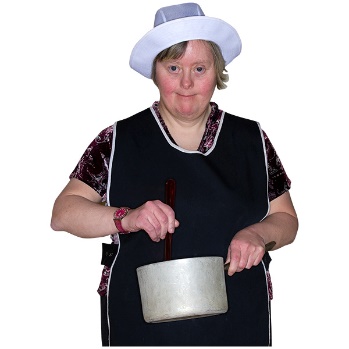 Master Chef

Who loves cooking? Who cooks food that is yummy to eat?

For example-who makes the best spaghetti bolognaise or bakes the best cake?
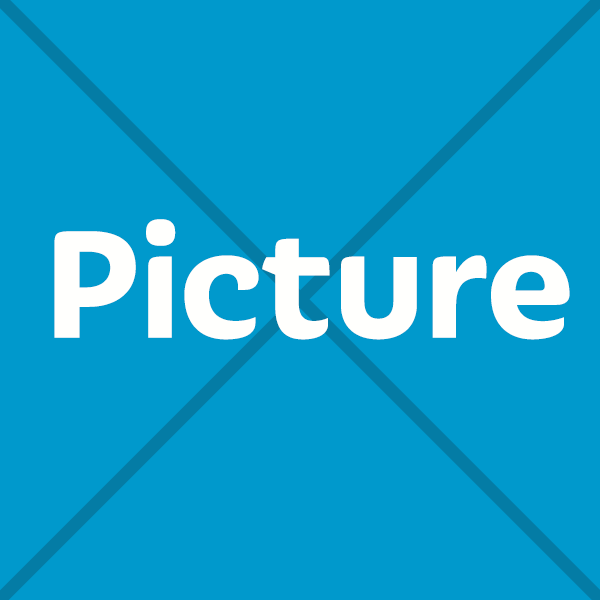 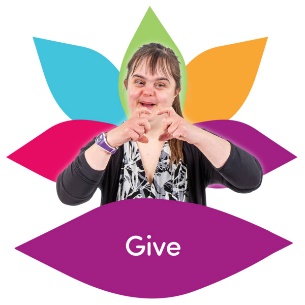 Volunteer Champion

Is someone involved with community activities? 
 
Maybe they volunteer to help at a charity shop, or church, or in a garden.
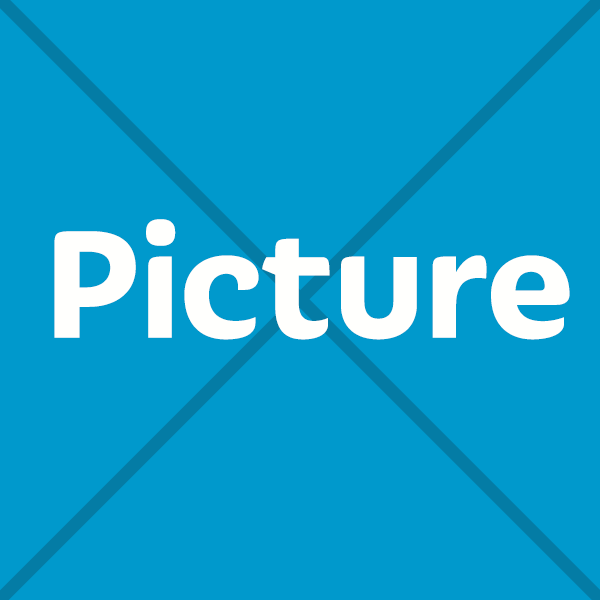 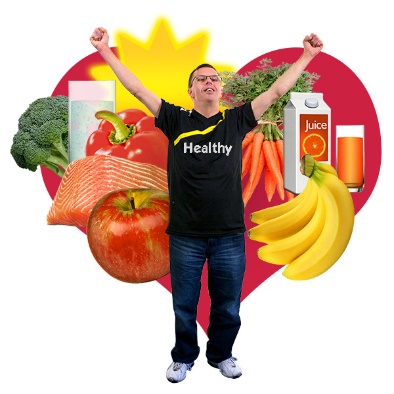 Wellness Warrior

Who enjoys healthy food? 
 
Who encourages others to be healthier?
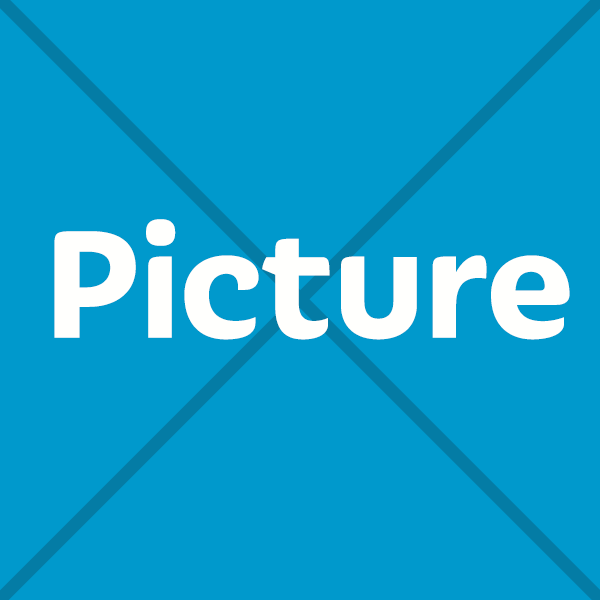 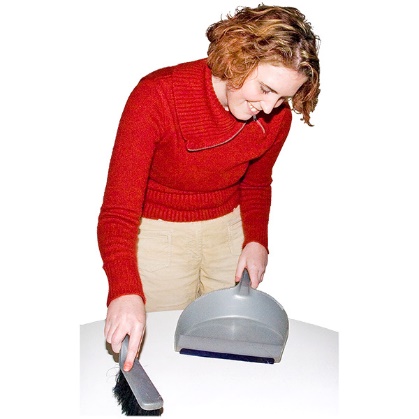 Helpful Housemate

Is there someone within your household that goes above and beyond doing chores and keeping the place nice to live in?
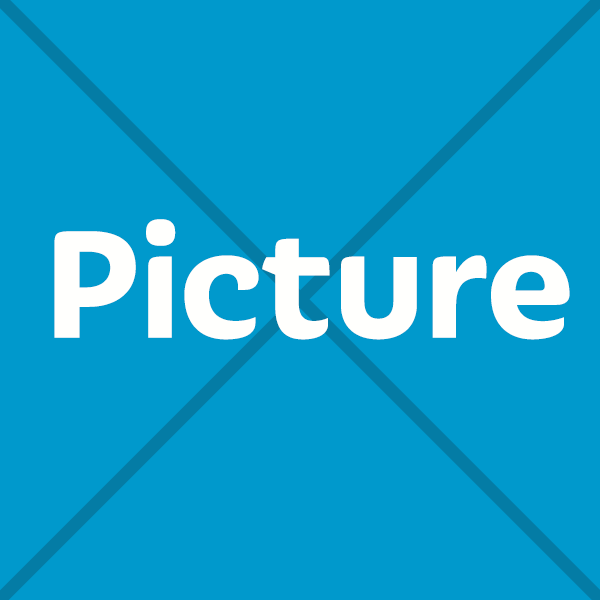 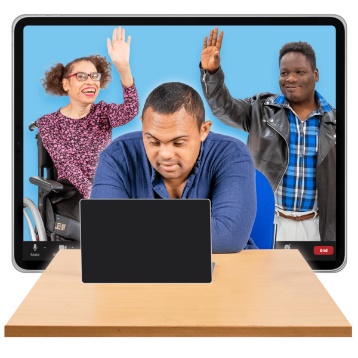 Technology Wizard

Who is good at using phones or computers and shows a curiosity for how it all works?
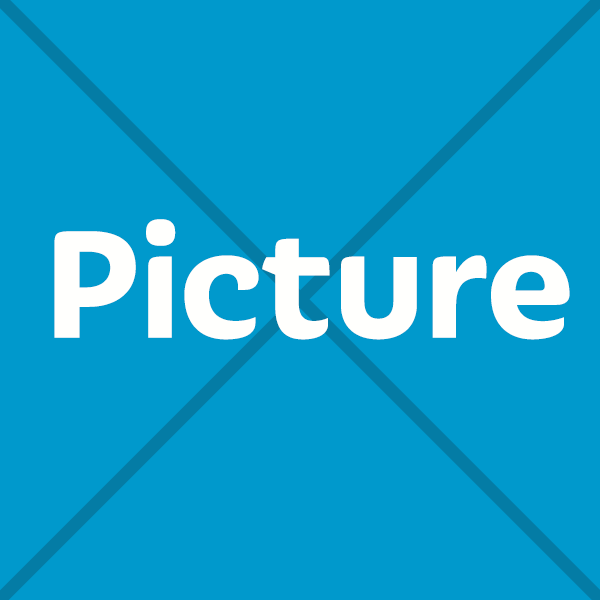 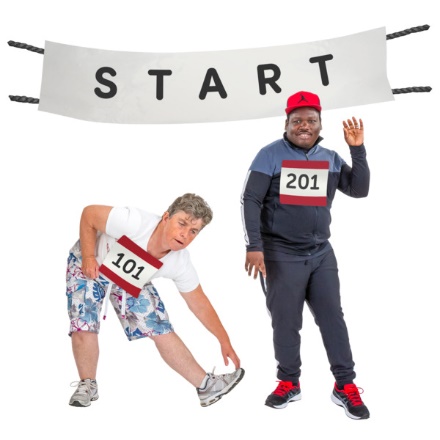 Sports Star

Do you know someone that loves sport? 
 
Does someone encourage others to get active?
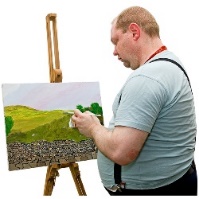 Awesome Artist

Who enjoys making things? 
 
It could be 
painting 
writing 
jewellery making 
poetry 
anything artistic
.